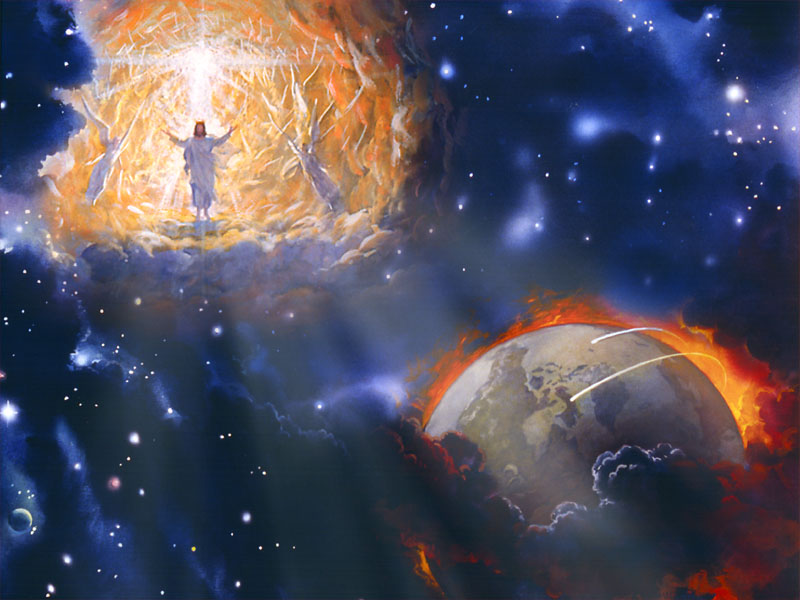 A SEGUNDA VINDA DE CRISTO
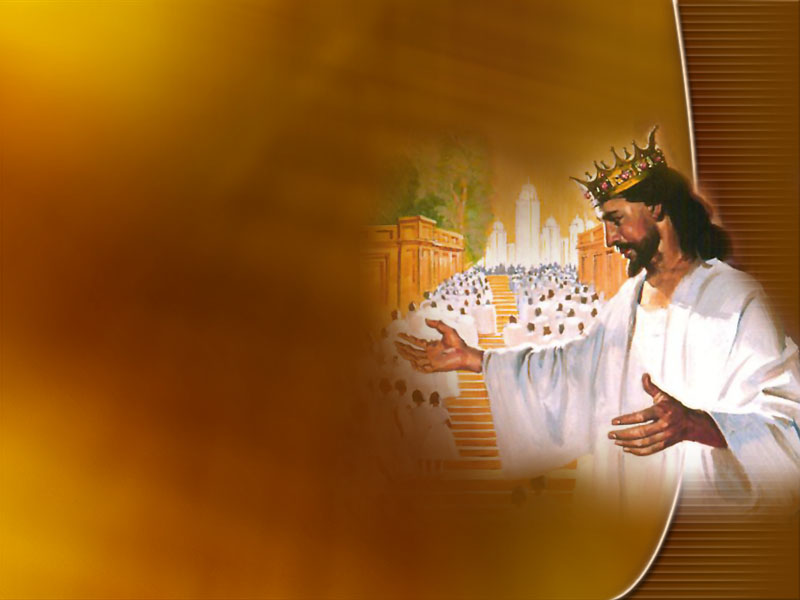 QUAL A MAIOR PROMESSA DA BÍBLIA?
“ Não se turbe o vosso coração; credes em Deus, crede também em mim. Na casa de meu Pai há muitas moradas. Se assim não fora, eu vo-lo teria dito. Pois vou preparar-vos lugar. E, quando eu for e vos preparar lugar, voltarei e vos receberei para mim mesmo, para que, onde eu estou, estejais vós também.” 
João 14: 1-3
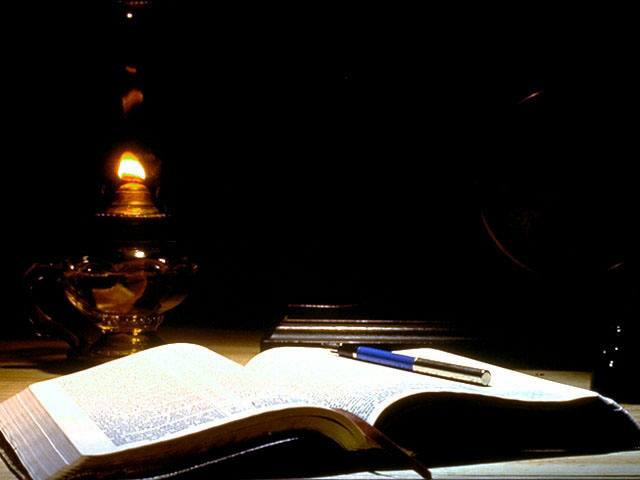 Há na Bíblia 1.256 promessas. A maioria delas em relação à Segunda Vinda de Cristo.Mais de 2.500 textos fazem alusão direta ou indireta a este fato.
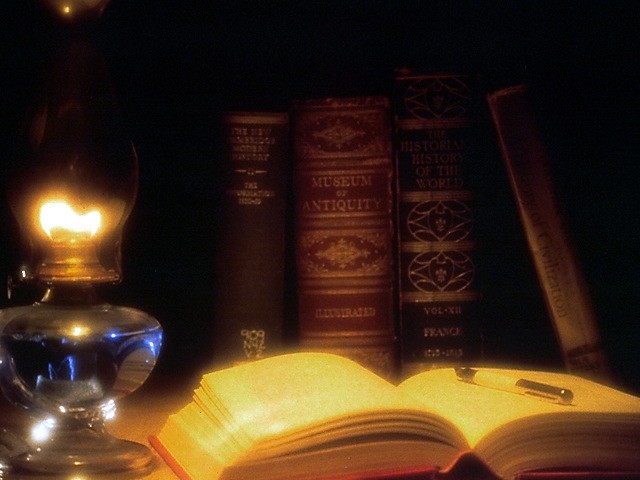 “Assim também Cristo, tendo-se oferecido uma vez para sempre para tirar os pecados de muitos, aparecerá segunda vez, sem pecado, aos que o aguardam para a salvação.”  Hebreus 9:28
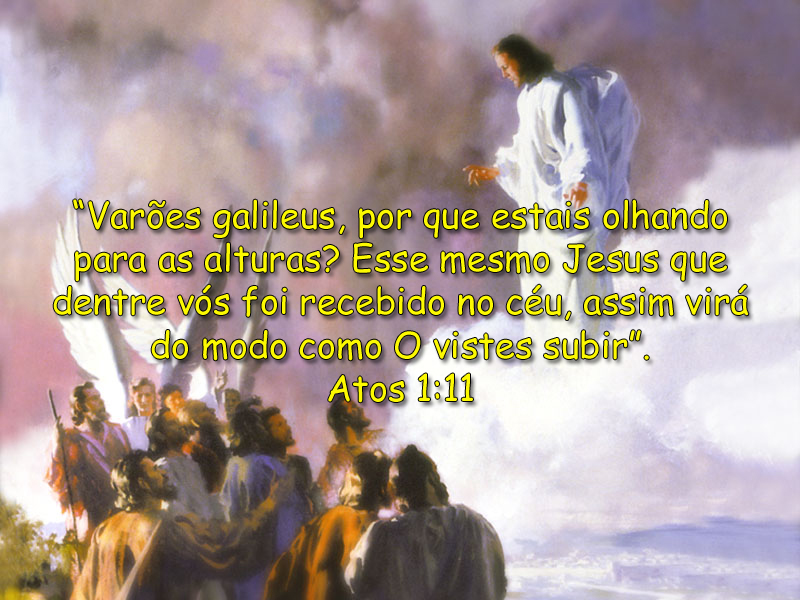 [Speaker Notes: Em Atos 1:11, nós lemos as palavras dos anjos: “Varões galileus, por que estais olhando para as alturas? Esse mesmo Jesus que dentre vós foi recebido no céu, assim virá do modo como O vistes subir”.]
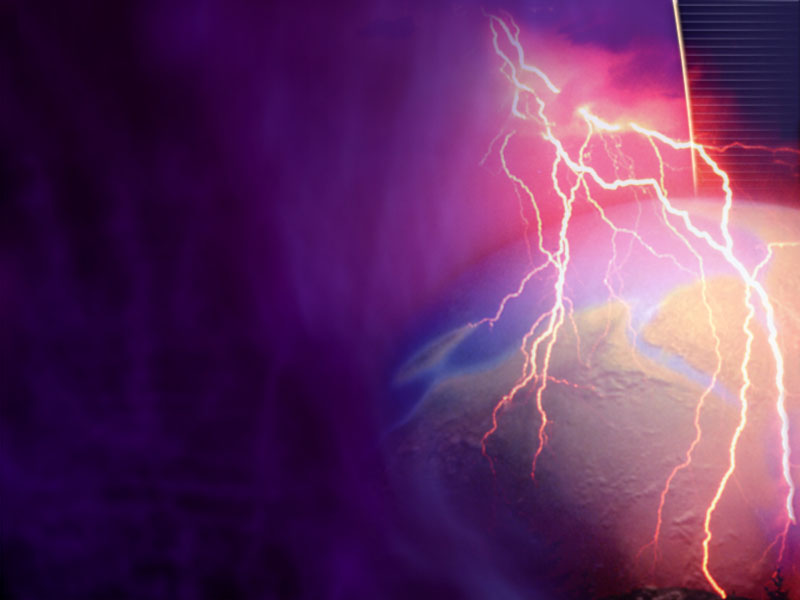 “Porque, assim como o relâmpago sai do oriente e se mostra até no ocidente, assim há de ser a vinda do Filho do homem.”  Mateus 24: 27
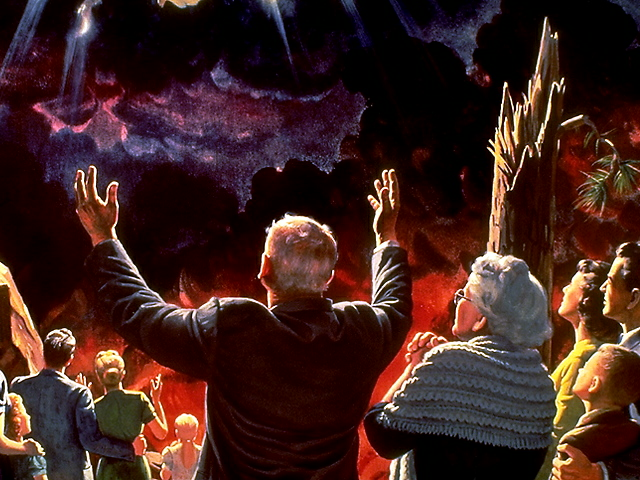 “EIS QUE VEM COM AS NUVENS E TODO OLHO O VERÁ...” Apoc. 1:7
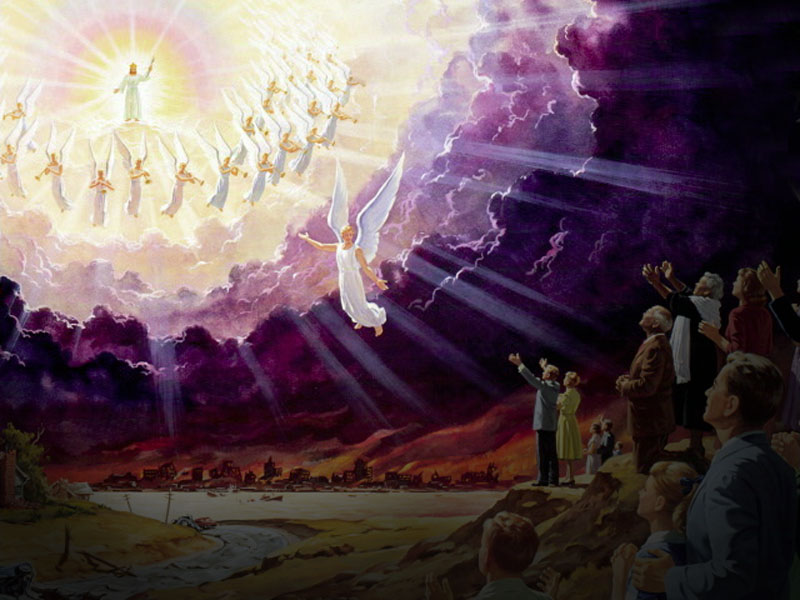 “Quando vier o Filho do homem na sua majestade e todos os anjos com Ele,então,se assentará no trono da sua glória.”  Mateus 25:31
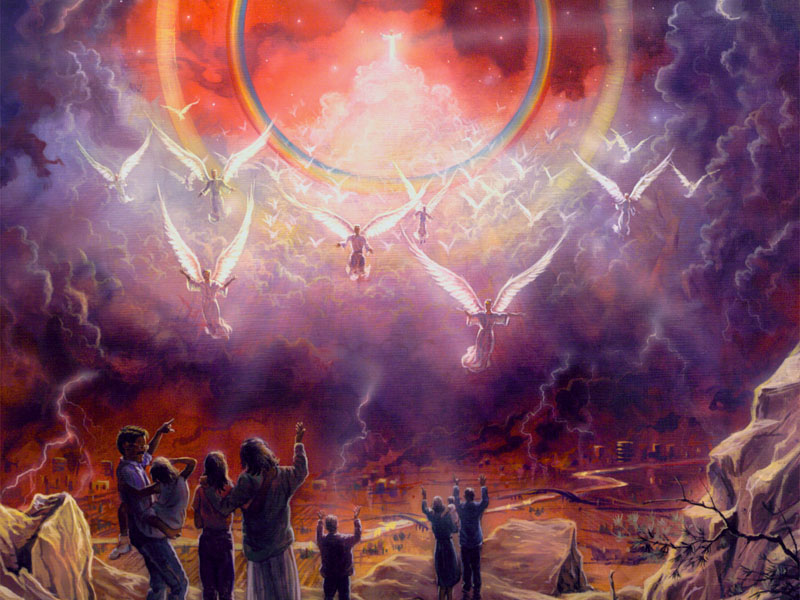 “... Retribuirá  a cada um conforme as suas obras.” 
Mateus 16:27
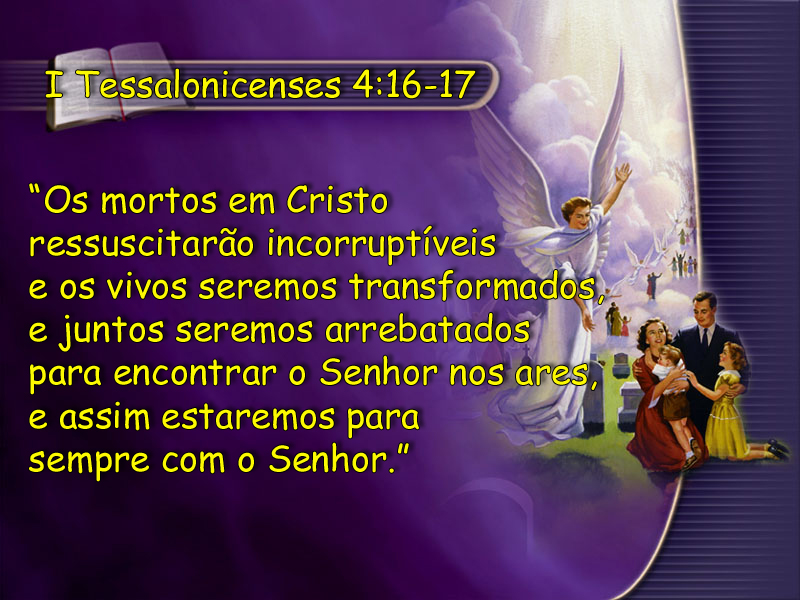 [Speaker Notes: Jesus virá para reunir toda a família.
Paulo diz que “os mortos em Cristo ressuscitarão incorruptíveis e os vivos seremos transformados, e juntos seremos arrebatados para encontrar o Senhor nos ares, e assim estaremos para sempre com o Senhor.” I Tessalonicenses 4:16-17]
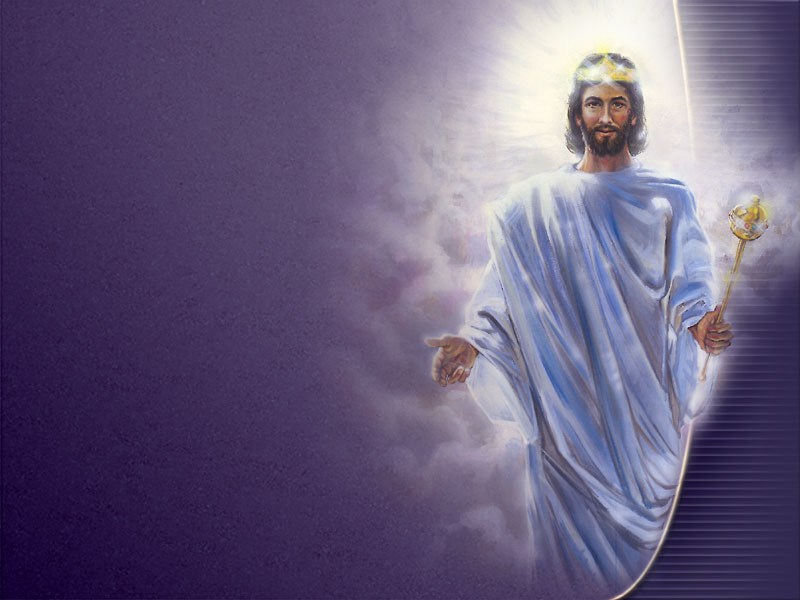 “Eis que venho sem demora.”
Apoc. 22:20
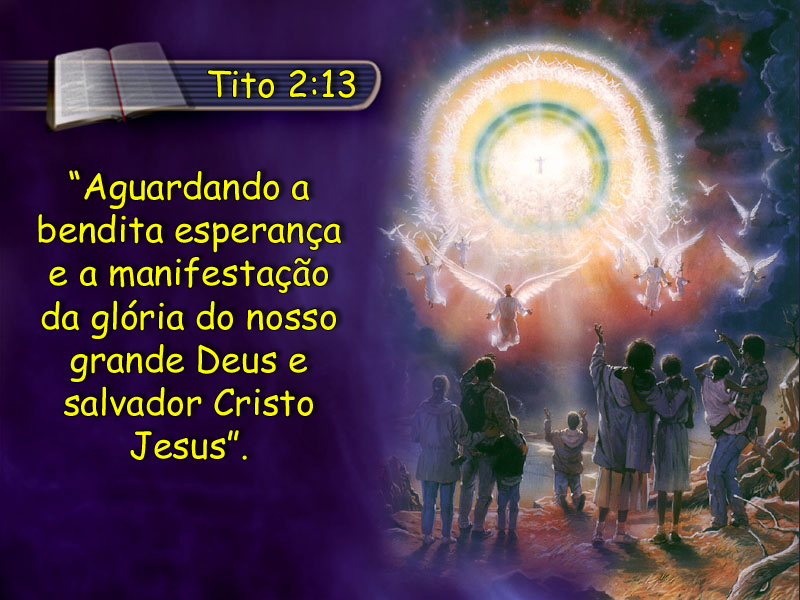 [Speaker Notes: Tito 2:13 – “Aguardando a bendita esperança e a manifestação da glória do nosso grande Deus e salvador Cristo Jesus”.]
“ Daquele dia e hora, porém ninguém sabe, nem os anjos do Céu, nem o Filho, senão o Pai.”  
Mateus 24:36
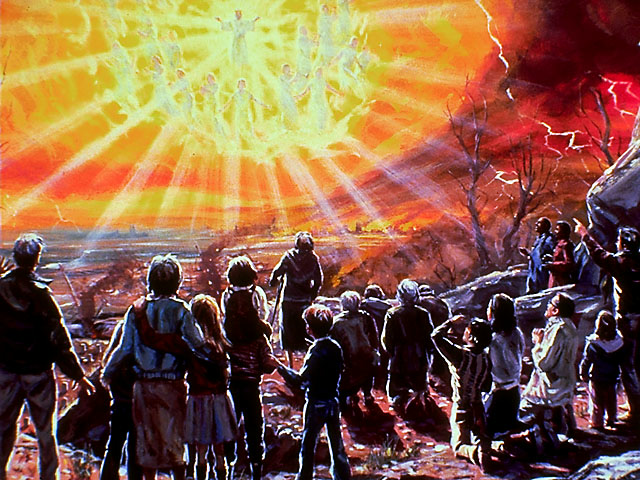 Isaías 25:9
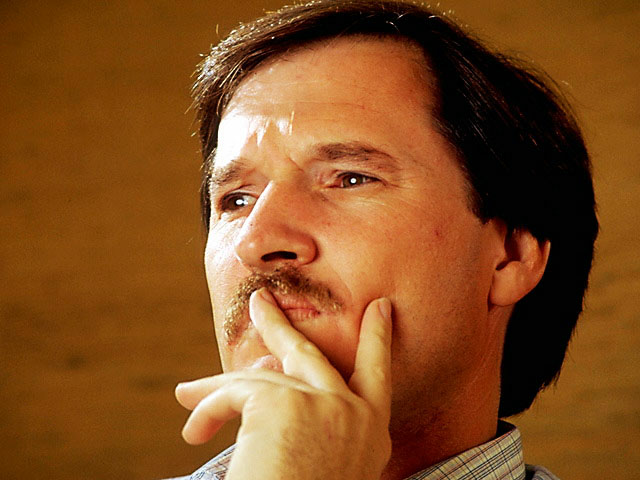 Mateus 24:44
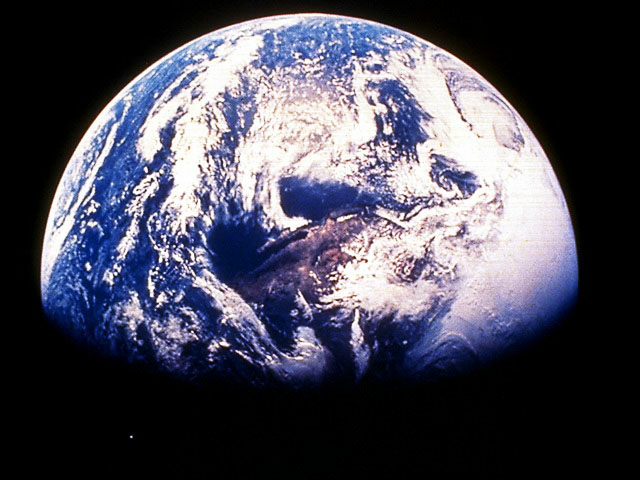 “Passará o céu e a terra, porém as minhas palavras não passarão.”                Mat. 24:35
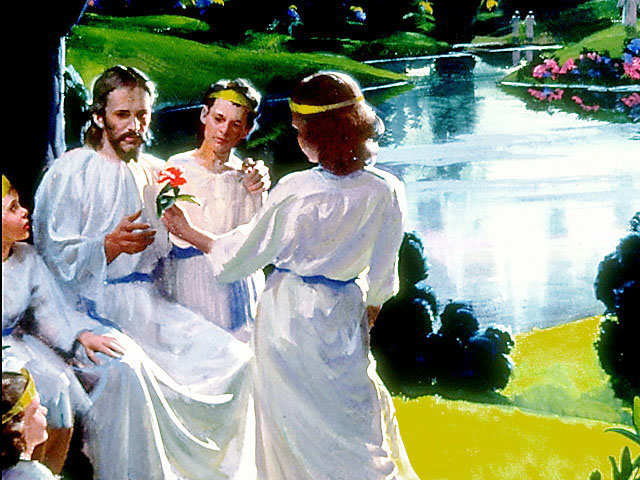 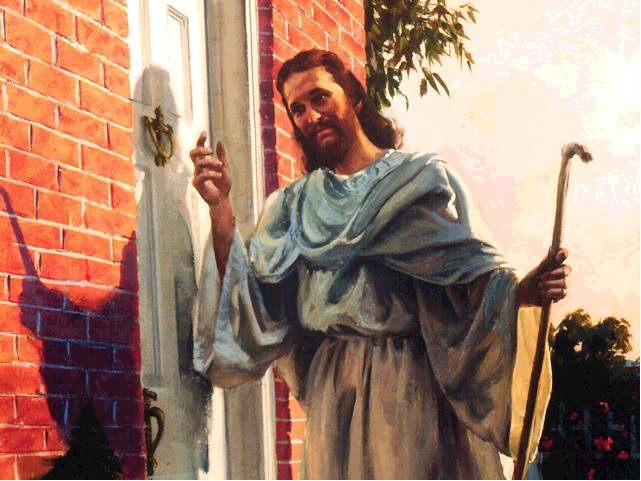